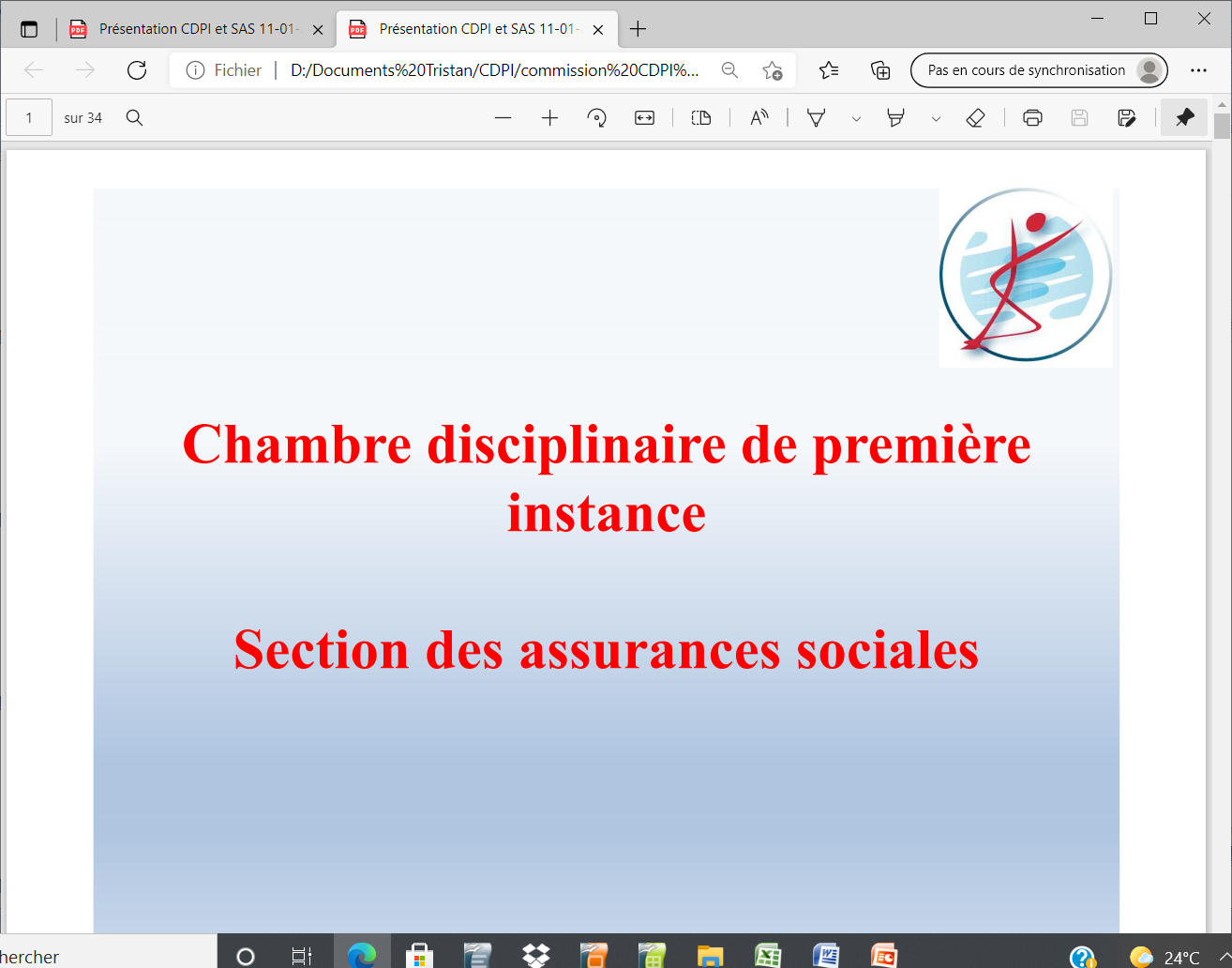 CDPI CROMKAURA
ACTIVITE DE LA CDPI EN 2021

Commission CDPI SAS
Activité de la CDPI du CROMKAURA EN 2021
Entre le 6 septembre et le 30 novembre 2021 :        23 affaires audiencées.
commission CDPI SAS JANVIER 2022
2
ORIGINE DES PLAINTES
commission CDPI SAS JANVIER 2022
3
QUALITE DES PLAIGNANTS
commission CDPI SAS JANVIER 2022
4
MOTIF DES PLAINTES/CODE DE DEONTOLOGIE
commission CDPI SAS JANVIER 2022
5
commission CDPI SAS JANVIER 2022
6
Décisions de la CDPI
commission CDPI SAS JANVIER 2022
7
REFERENCES AU CODE DE DEONTOLOGIE
En 2021, sur 23 plaintes, 14 ne font pas référence à un ou plusieurs articles du code de déontologie…

… La corrélation entre les articles motivant les plaintes et ceux motivant les décisions de la CDPI est quasi nulle...

… La qualité du plaignant n’a pas d’influence.
commission CDPI SAS JANVIER 2022
8
Rapporteurs
commission CDPI SAS JANVIER 2022
9